«Точка. Линия. Прямая и кривая линия»
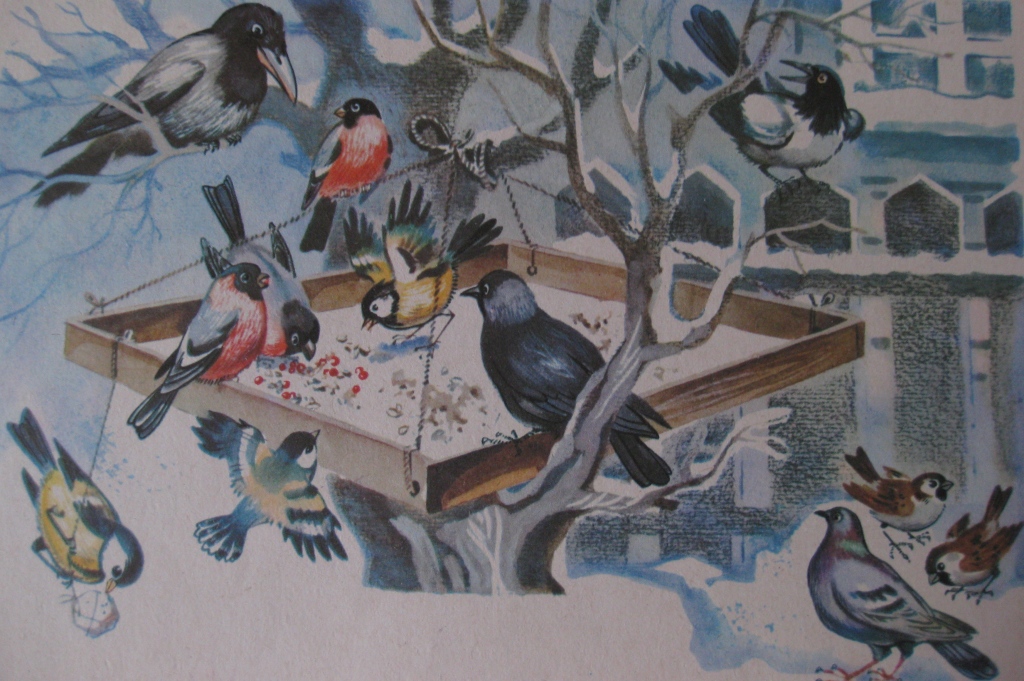 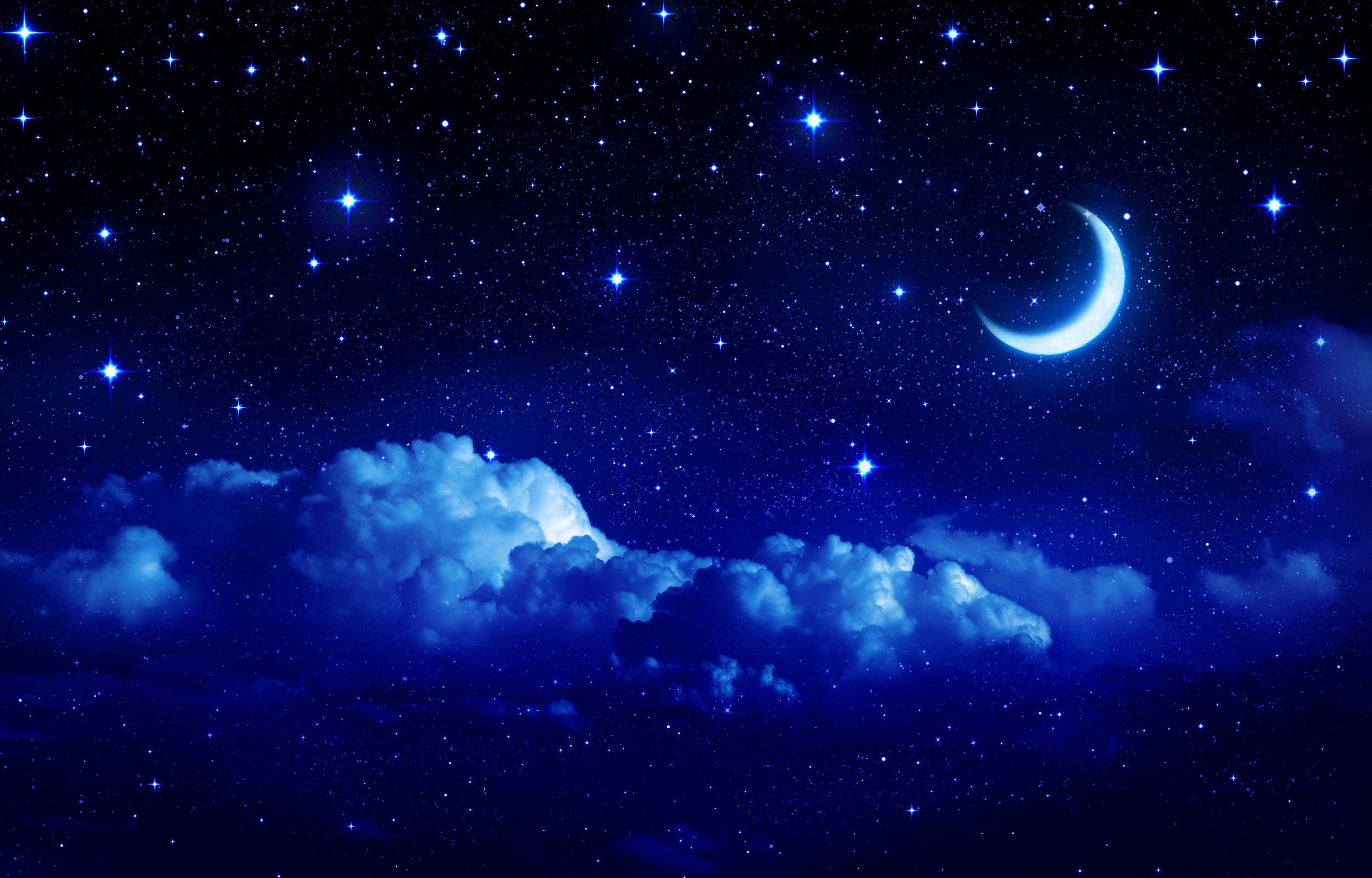 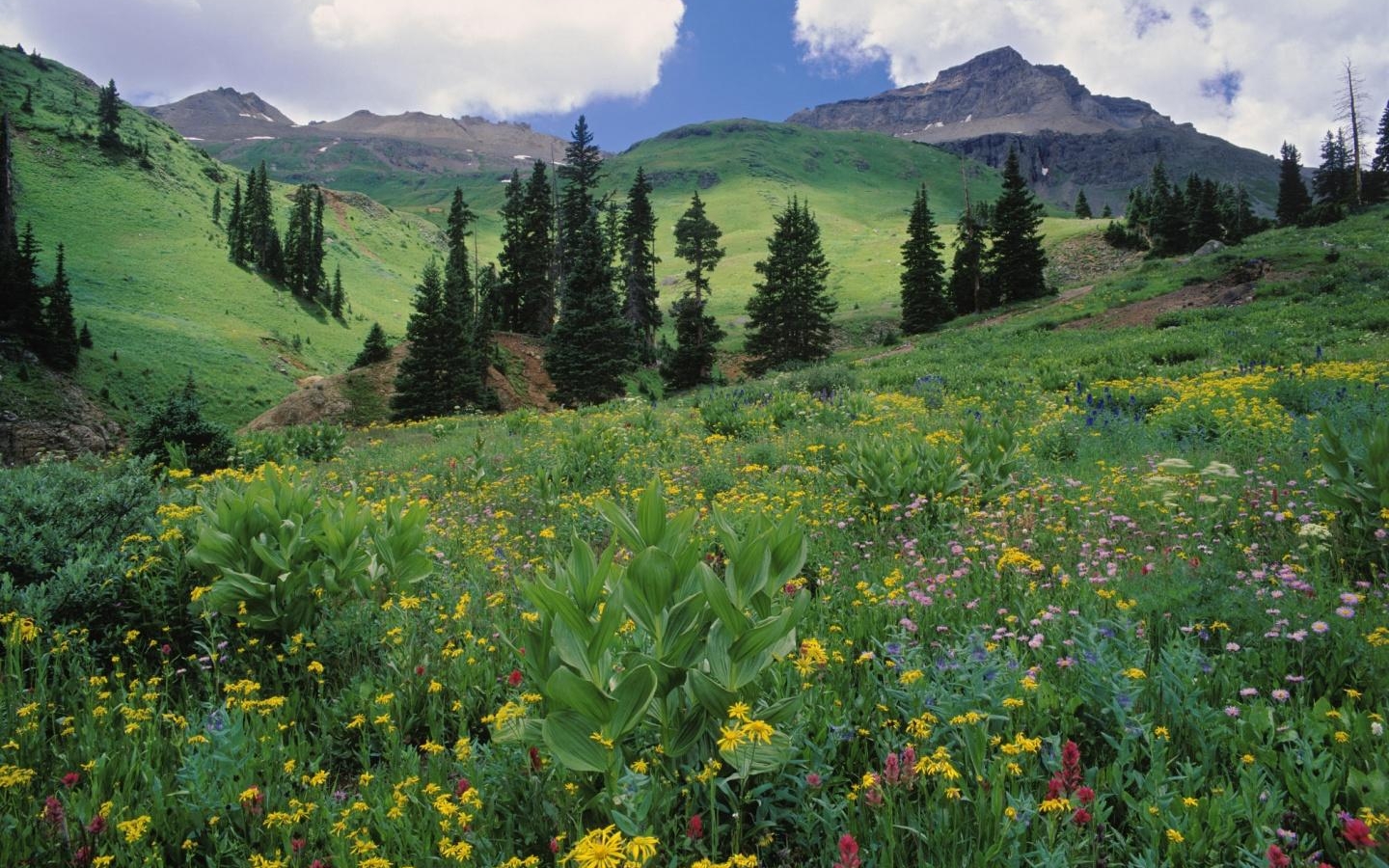 МОЛОДЦЫ!!!